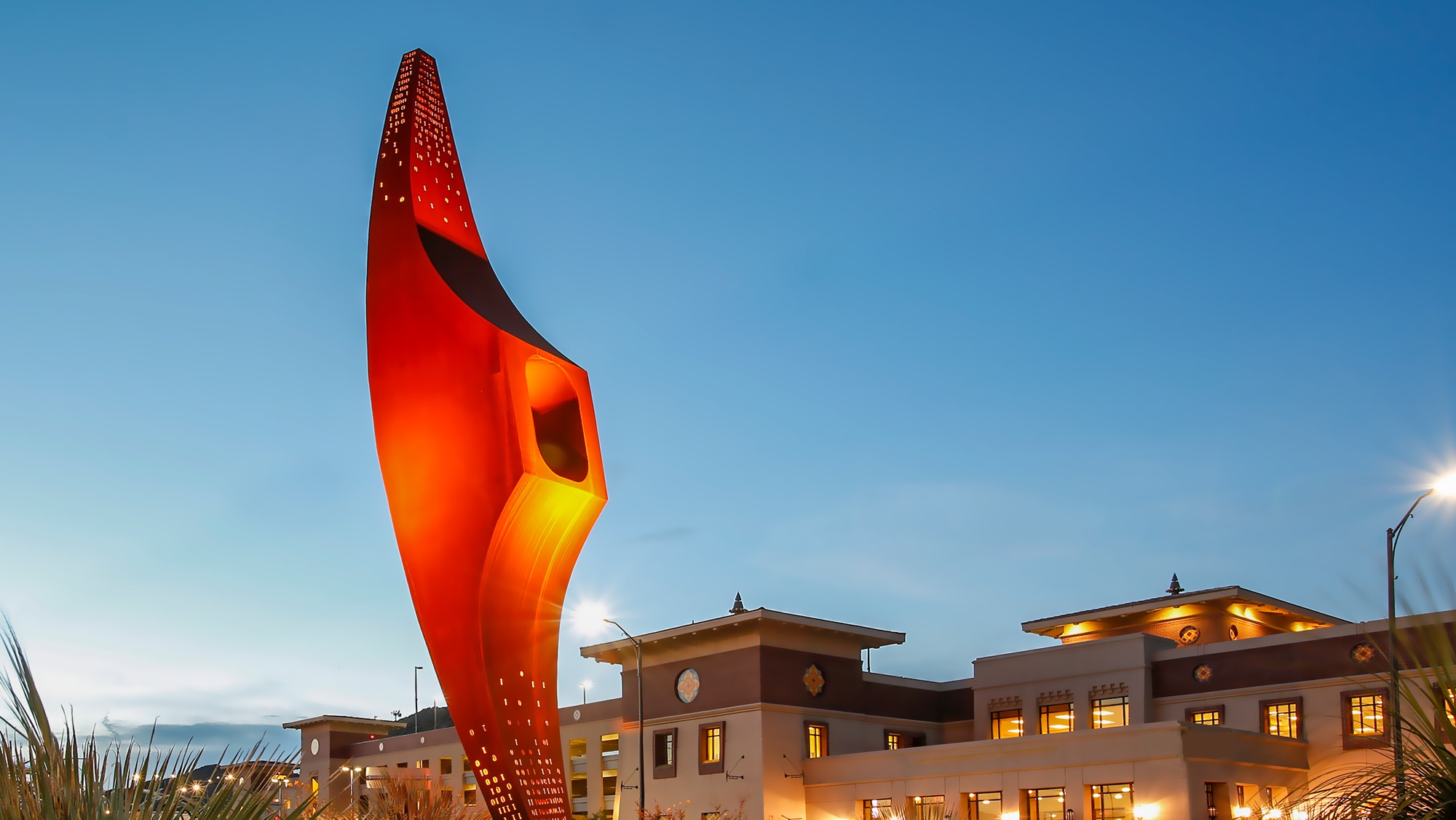 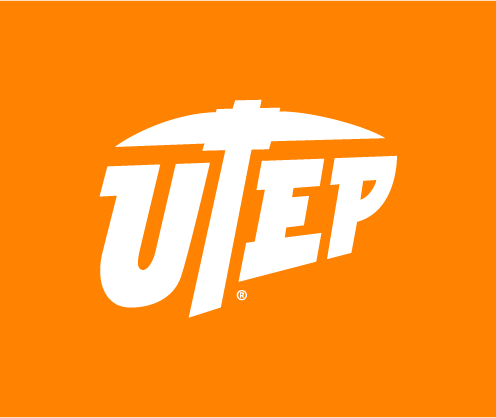 THE UNIVERSITY OF TEXAS AT EL PASO
AMERICA’S LEADING 
HISPANIC-SERVING 
UNIVERSITY
2030 STRATEGIC PLAN
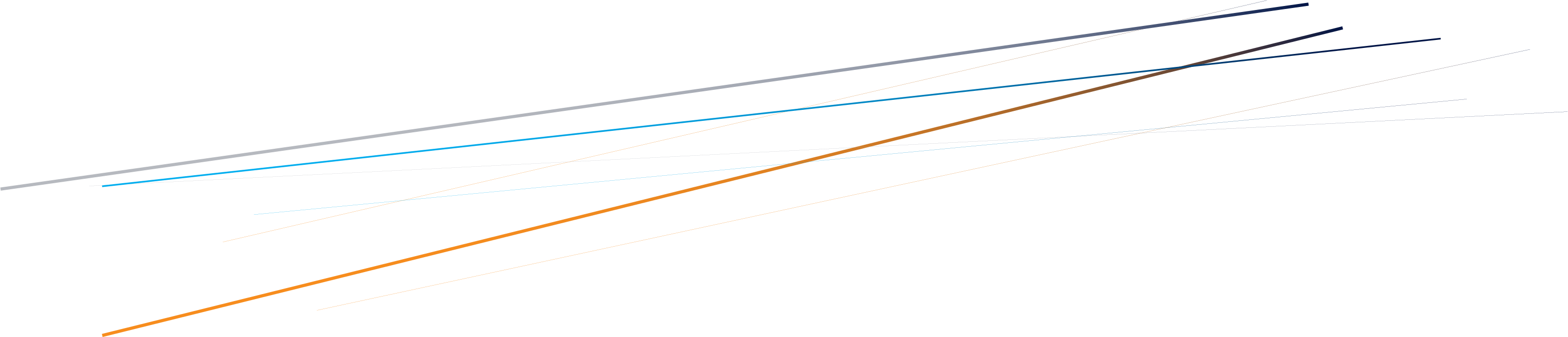 1
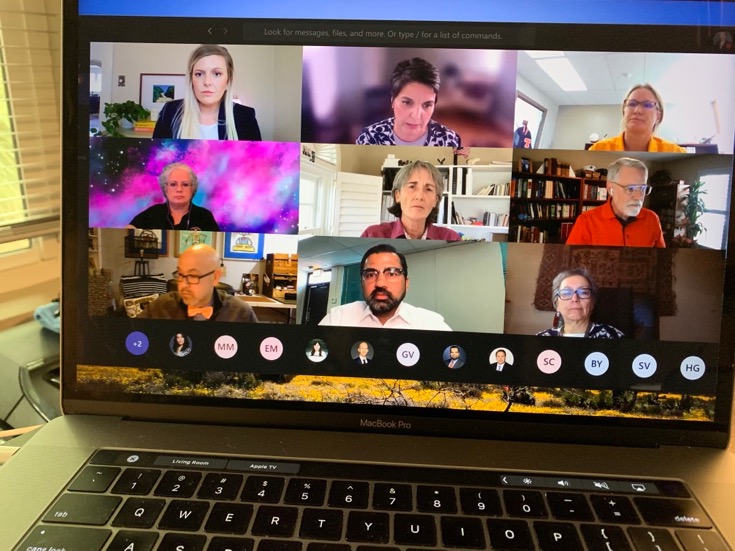 THANK YOU!!!
Envision alternative futures
Analyze
initiatives
Categorize initiatives into key mission areas
Identify strategic advantages
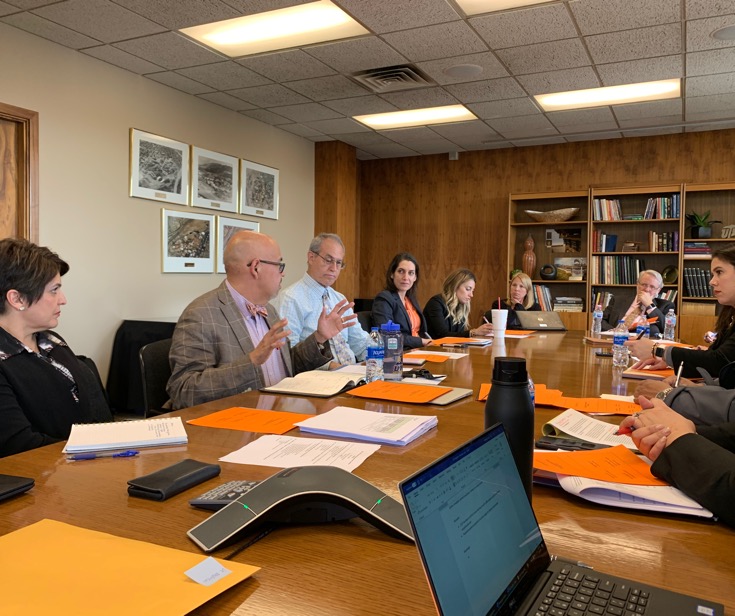 Develop goals and initiatives
Refine drafts and seek input
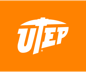 2
[Speaker Notes: In January 2020, UTEP started a strategic planning process that began with envisioning alternative futures, each rooted in elements of UTEP’s history and proven successes. With these futures as a foundation for creative exploration, a 21-member advisory committee comprised of faculty and staff representatives from across the University worked to identify current and possible initiatives that could be scaled to help the University more fully achieve its mission. 

The team analyzed over 73 initiatives for impact and ability to scale – and then categorized them within four key mission areas: teaching and learning, research, community impact and leadership. 

Through discussion and analysis of initiatives, the committee then identified unique strengths that not only define who we are as an institution, but that also give us clear advantages for where we want to be in 10 years: our place, our people, our culture of care and our engagement with partners. 

With these strengths and advantages guiding the process, a core team from the advisory committee worked to bridge recommendations from the larger group with input from campus leadership and from faculty and staff colleagues throughout the campus community. 

Drafts were shared formally and informally and, as ideas were refined with college, school, and research leaders, department heads and Cabinet members, the value of the plan was deepened by the process of collective planning.]
MISSION
UTEP is a comprehensive public research university that is increasing access to excellent higher education.We advance discovery of public value and positively impact the health, culture, education and economy of the community we serve.
3
[Speaker Notes: Regions of the world that choose to educate their people will thrive in the 21st century. Those that do not will be left behind. 

Over the last year, UTEP has undertaken a strategic planning process that caused us to evaluate carefully our inherent strengths and the needs of the community we serve. 

With this strategic plan, we have reaffirmed and embraced who we are – America’s Leading Hispanic-Serving University. That is more than a description; it is a responsibility.

Ten years from now, when we reflect on this decade of UTEP’s history, it is my hope that this strategic plan will have been an important tool that helped us to focus our work and guide the way. 

To start the process, we looked at our mission.]
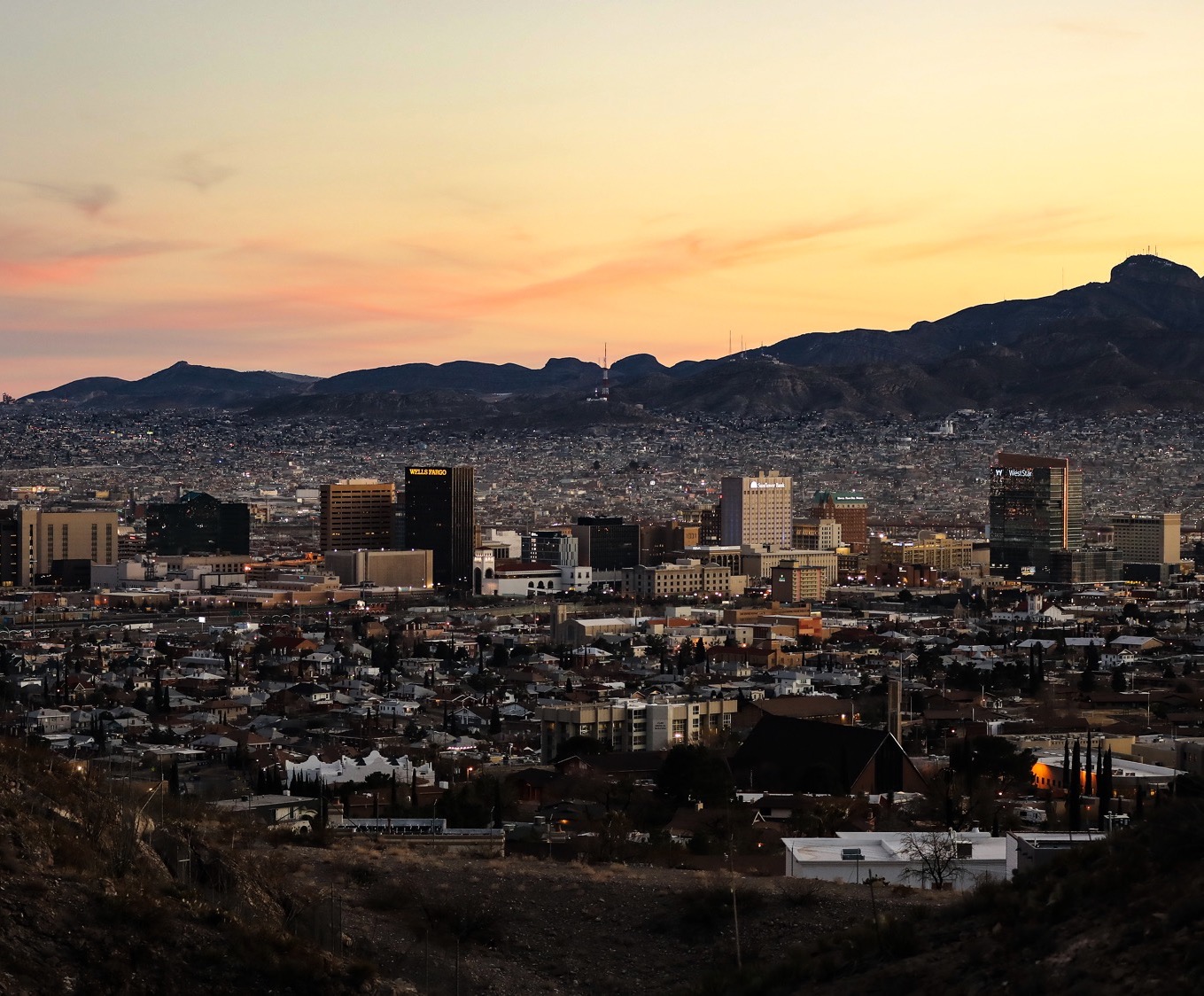 STRATEGIC ADVANTAGES
LEVERAGE
OUR
PLACE
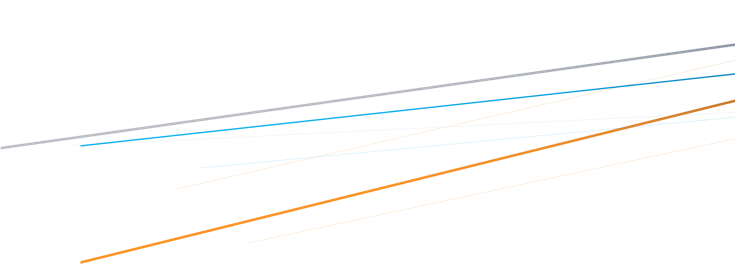 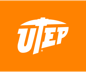 4
[Speaker Notes: Region of 3 states and 2 countries along an international border

Gateway to opportunity and a trade route for >400 years

5th largest manufacturing region in North America

Largest military installation in the U.S.]
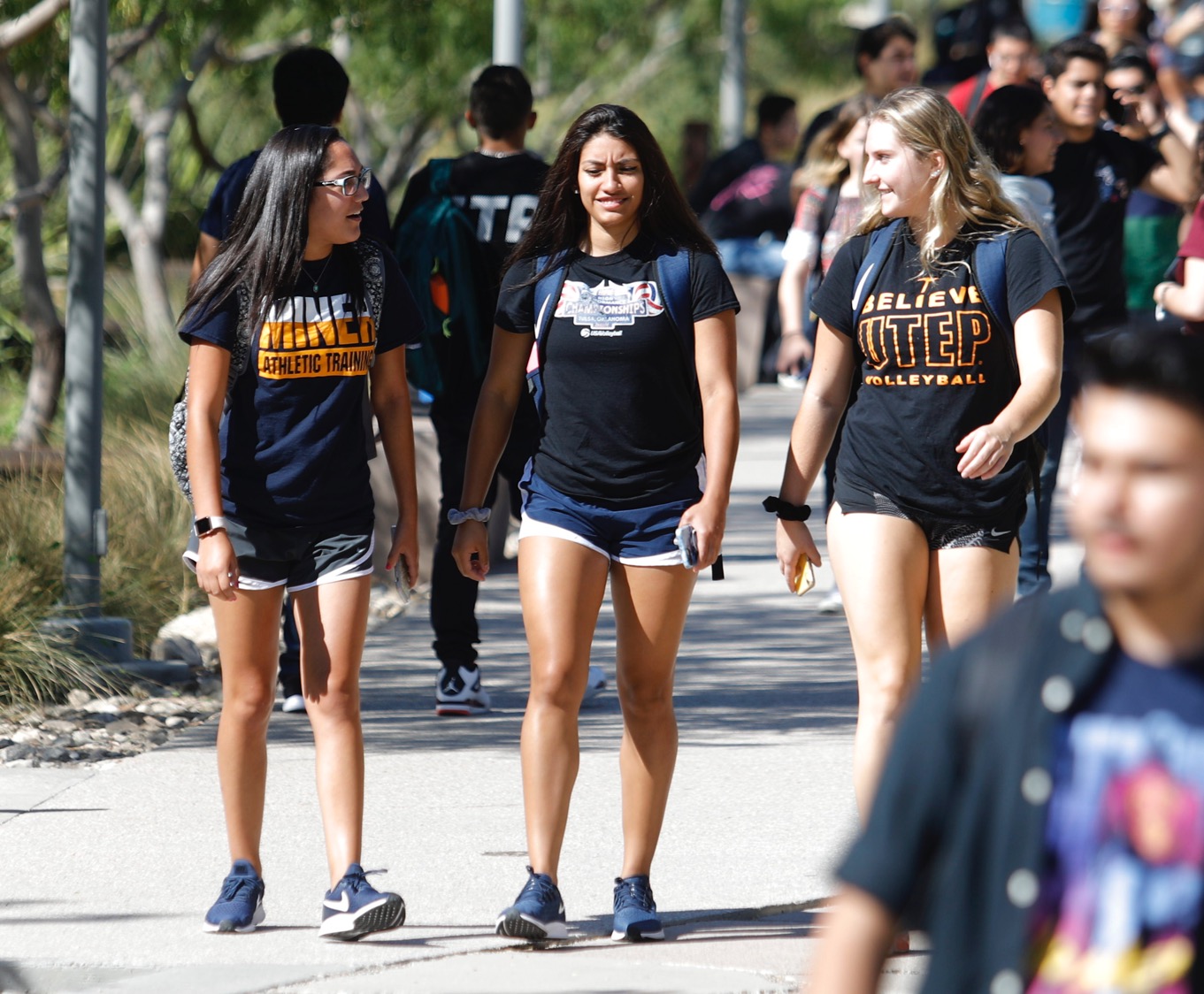 STRATEGIC ADVANTAGES
BUILD UPON
THE UNIQUE
DIVERSITY
OF OUR
PEOPLE
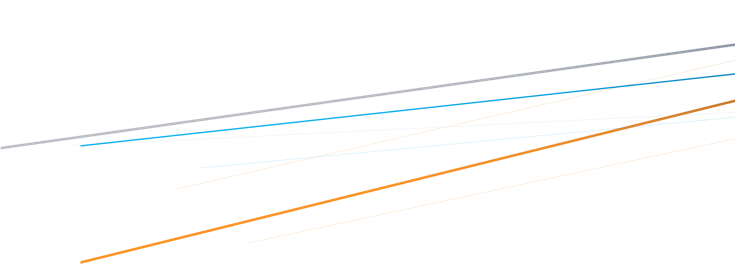 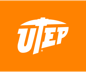 5
[Speaker Notes: One of the largest bilingual, binational, multicultural communities in the Western Hemisphere

We thrive in fluid, blended traditions of a border and trading community

College-going culture values education as a pathway to opportunity

Workforce is second-most educated in Texas, after Austin]
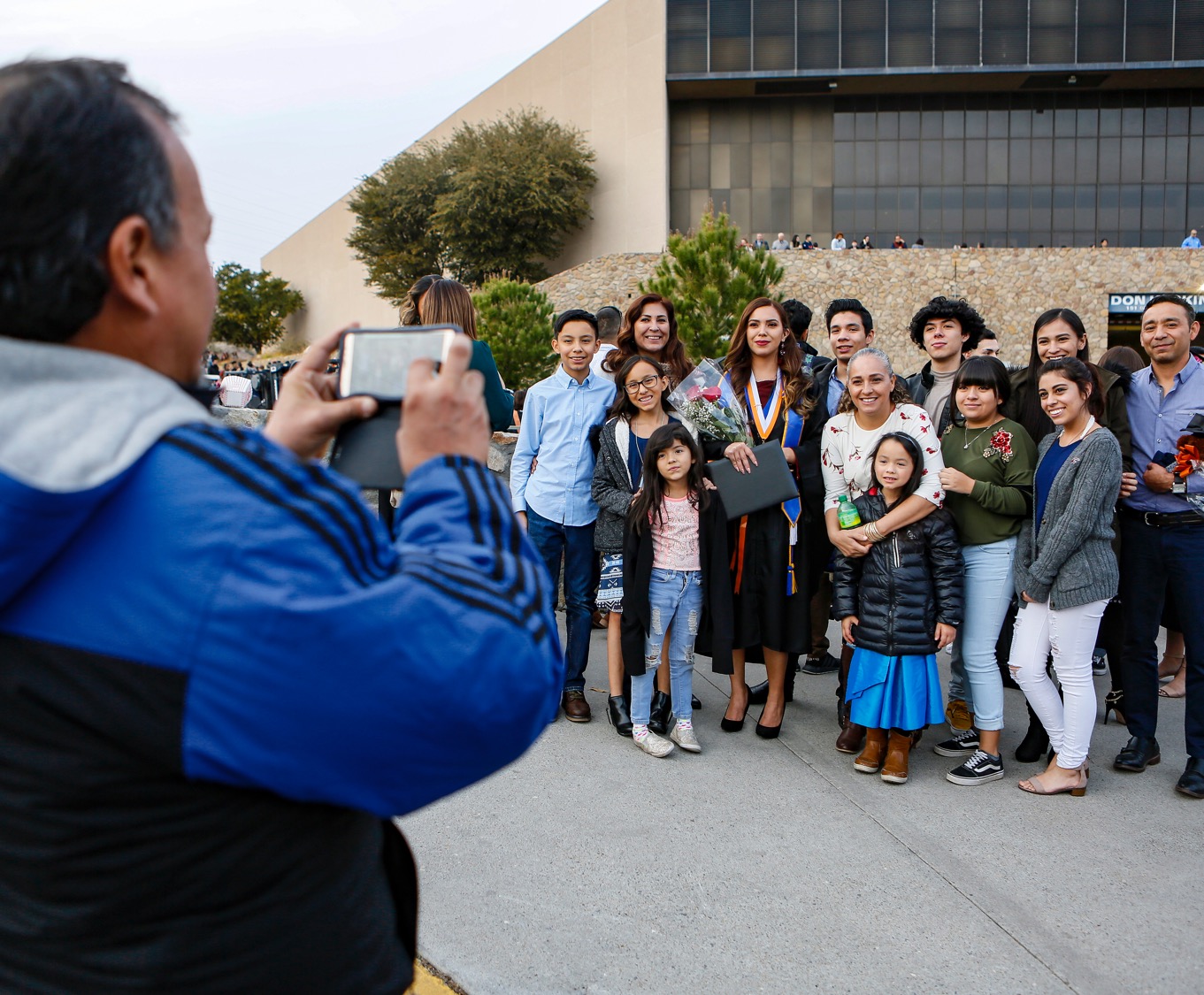 STRATEGIC ADVANTAGES
REINFORCE
OUR
CULTURE
OF CARE
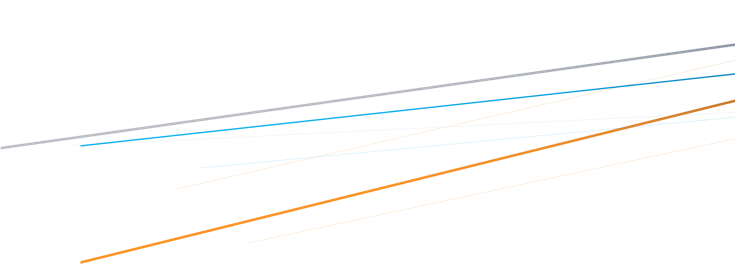 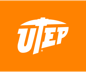 6
[Speaker Notes: Culture of care and belonging for traditionally underrepresented students

The only open-access, top tier university in America with retention rates that exceed those at selective universities

Meet our students where they are, believe in their potential and help them succeed

Generous, family-oriented, close-knit community shaped by traditions and customs of more than 4 centuries]
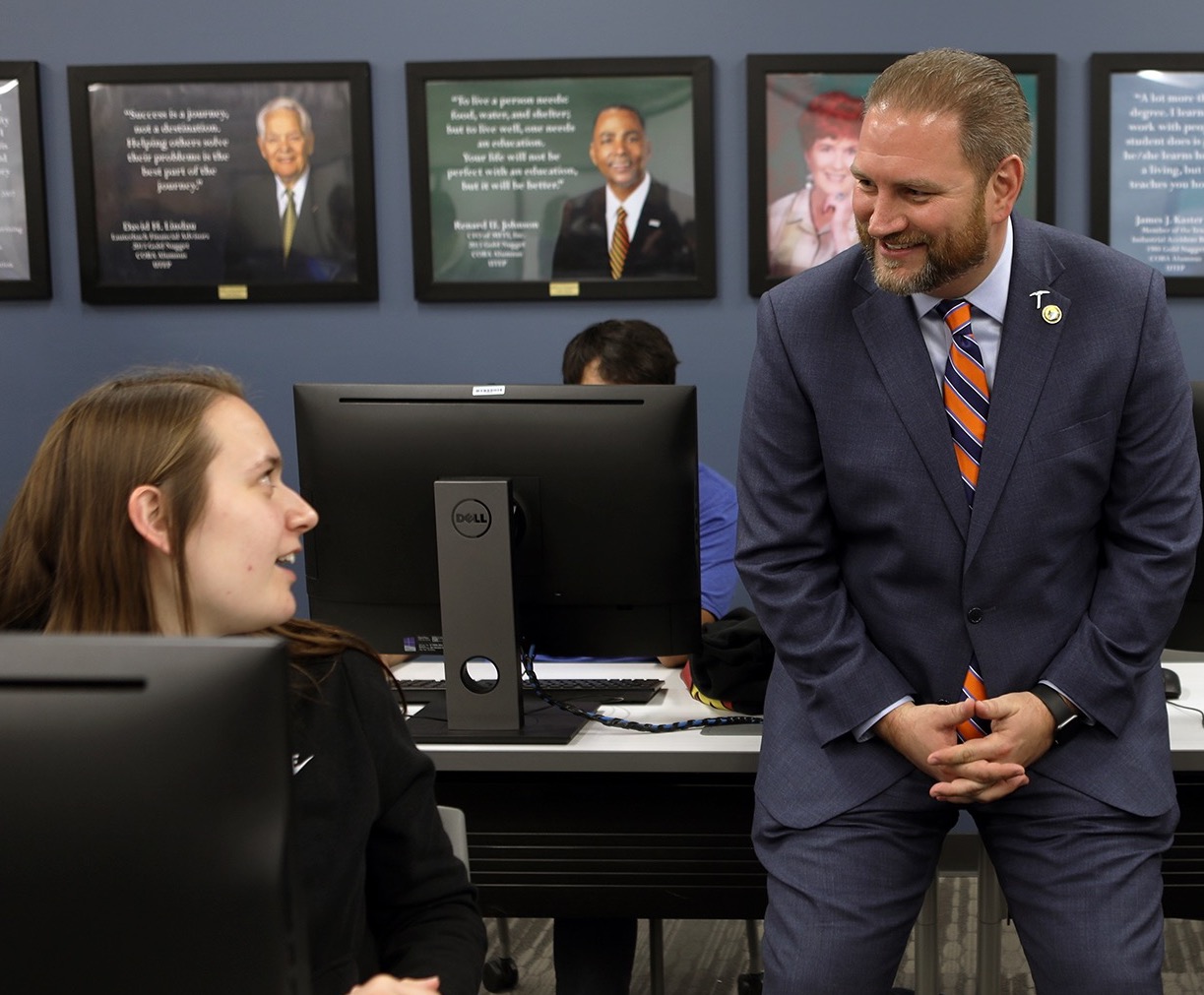 STRATEGIC ADVANTAGES
STRENGTHEN
OUR
ENGAGEMENT
AND BUILD
STRONG 
PARTNERSHIPS
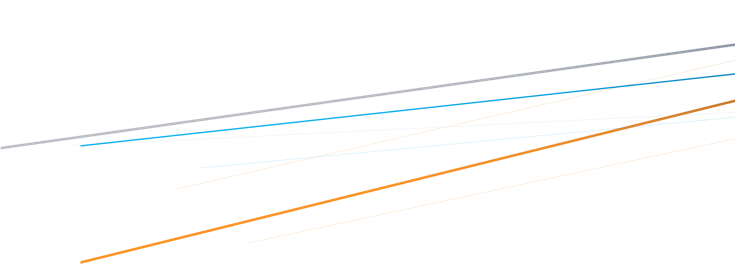 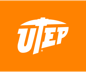 7
[Speaker Notes: Strong alignment among public school districts, El Paso Community College and the University

One of the best research universities for connecting students with the community

Potential to enhance hands-on learning through internships, co-ops, community-based service learning, undergraduate research, etc.

Build partnerships with other educational partners and research sponsors]
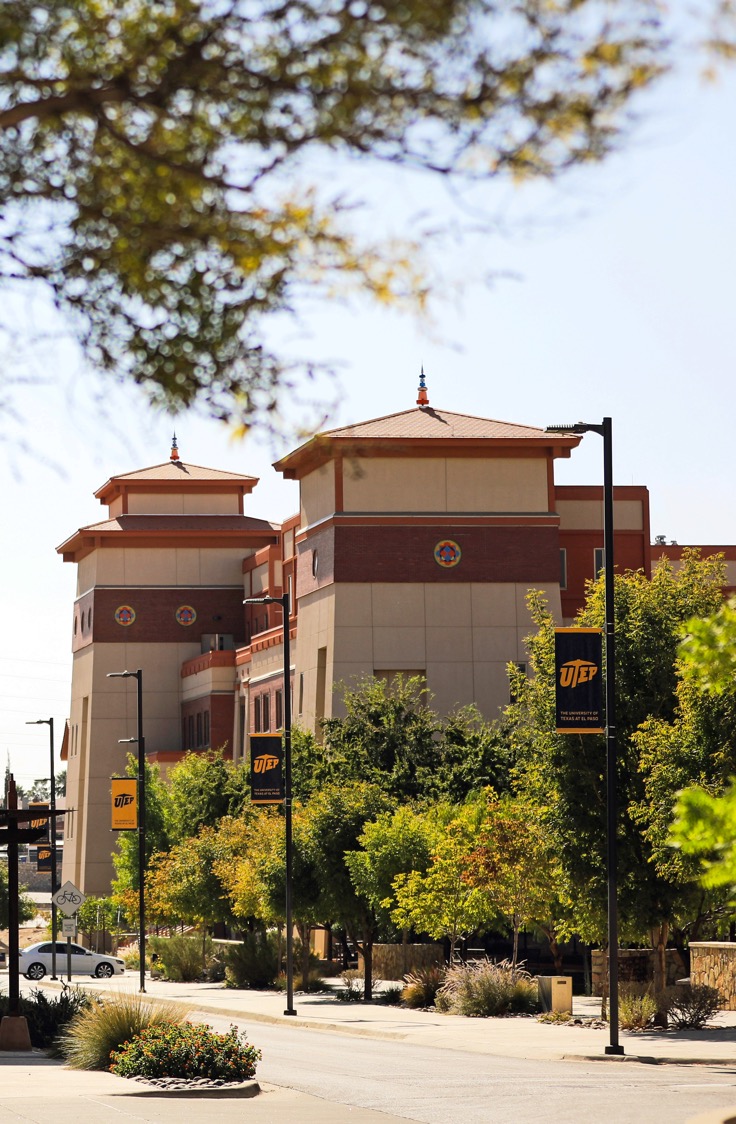 DEVELOPING GOALS
- Teaching, Learning and the Student  Experience
- Advance Discovery
- Community Impact and Public Service
- Shape the Future of Higher Education
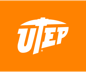 8
[Speaker Notes: Four goals tied to core areas within UTEP’s mission: 
Teaching, Learning and the Student Experience
Advance Discovery
Community Impact and Public Service
Shape the Future of Higher Education

Goals look ahead to 2030

Goals are achievable with focused effort

Each goal has three initiatives

Goals are the “what,” initiatives are the “how”]
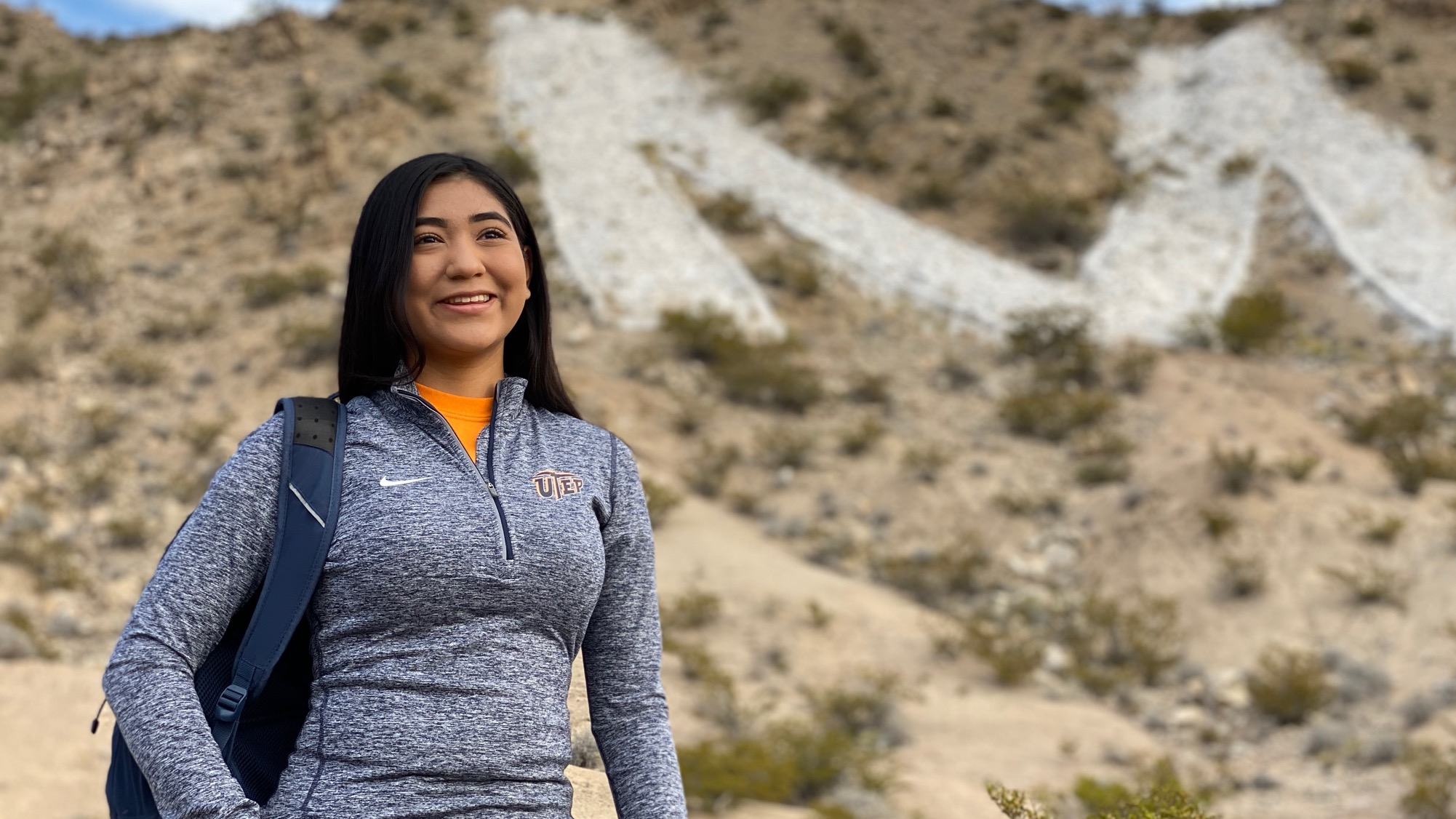 STRATEGIC GOALS
GOAL 1
Teaching, Learning And The Student Experience
Provide students an excellent and engaged education in an inclusive university that builds on student strengths and demonstrates a culture of care.
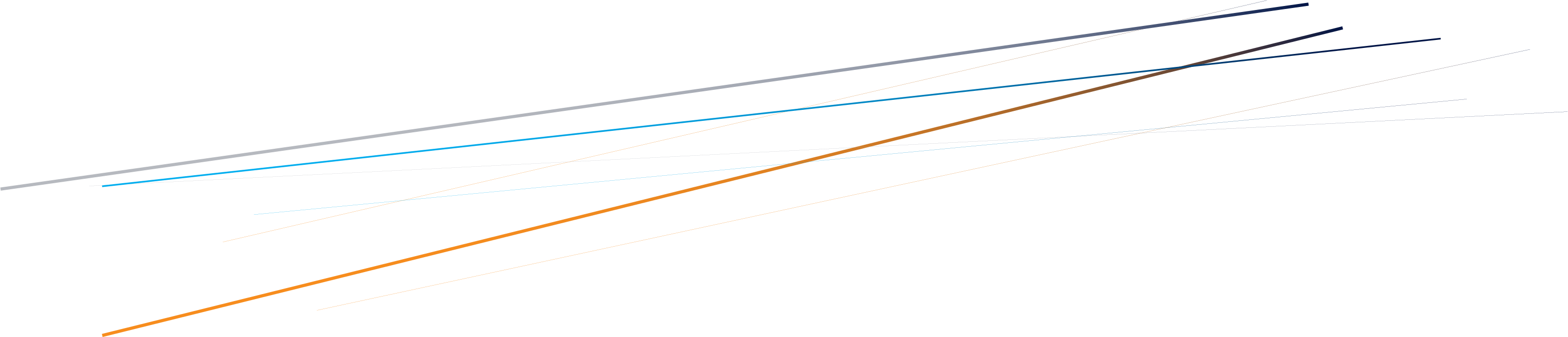 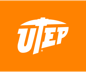 9
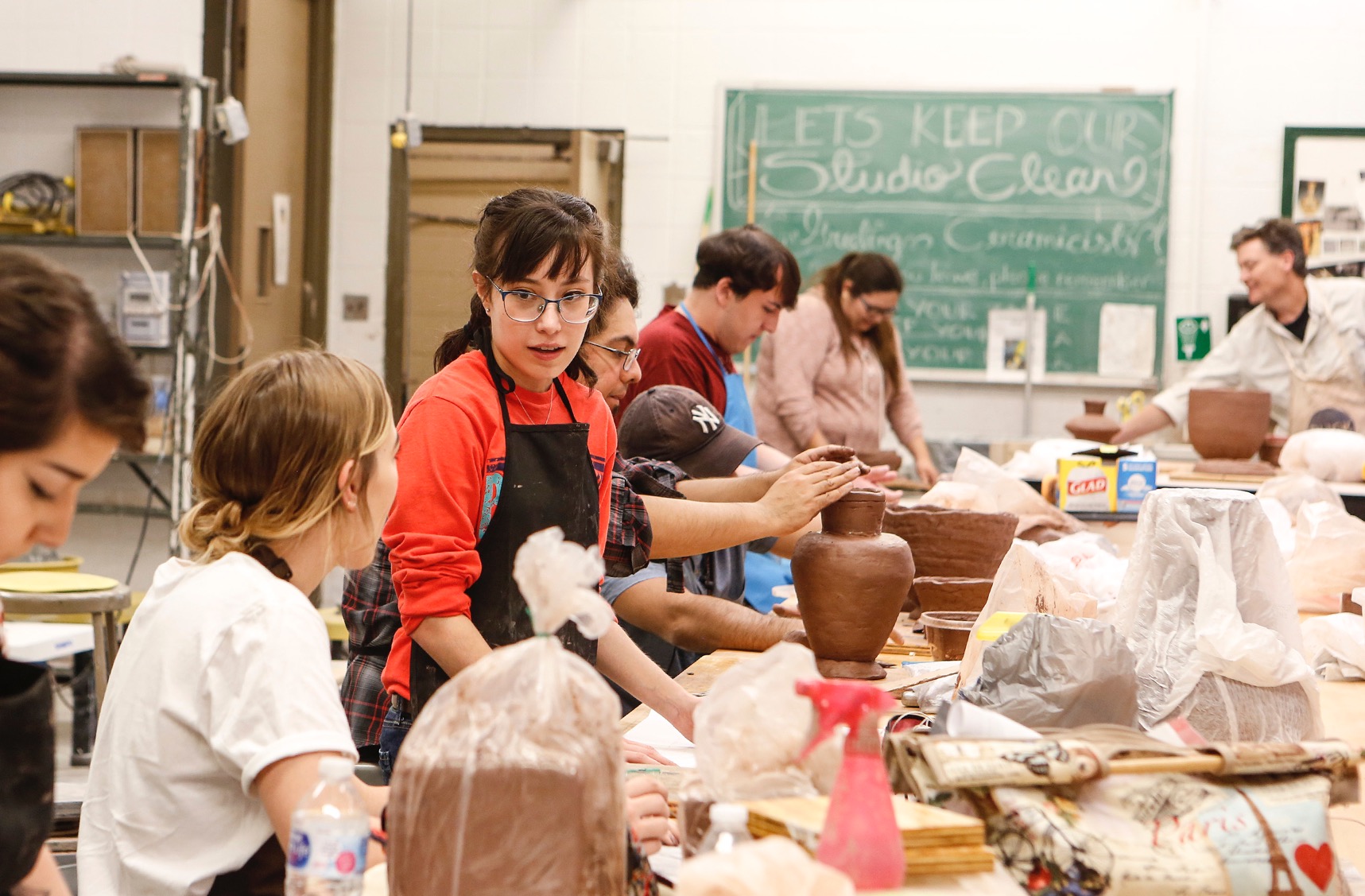 STRATEGIC GOALS
Initiatives
GOAL 1
New enrollment strategy
Enhance on-campus living
Prioritize scholarships
Redesign core for engaged learning
Transfer student alignment
Internships & Co-ops
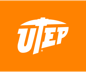 10
10
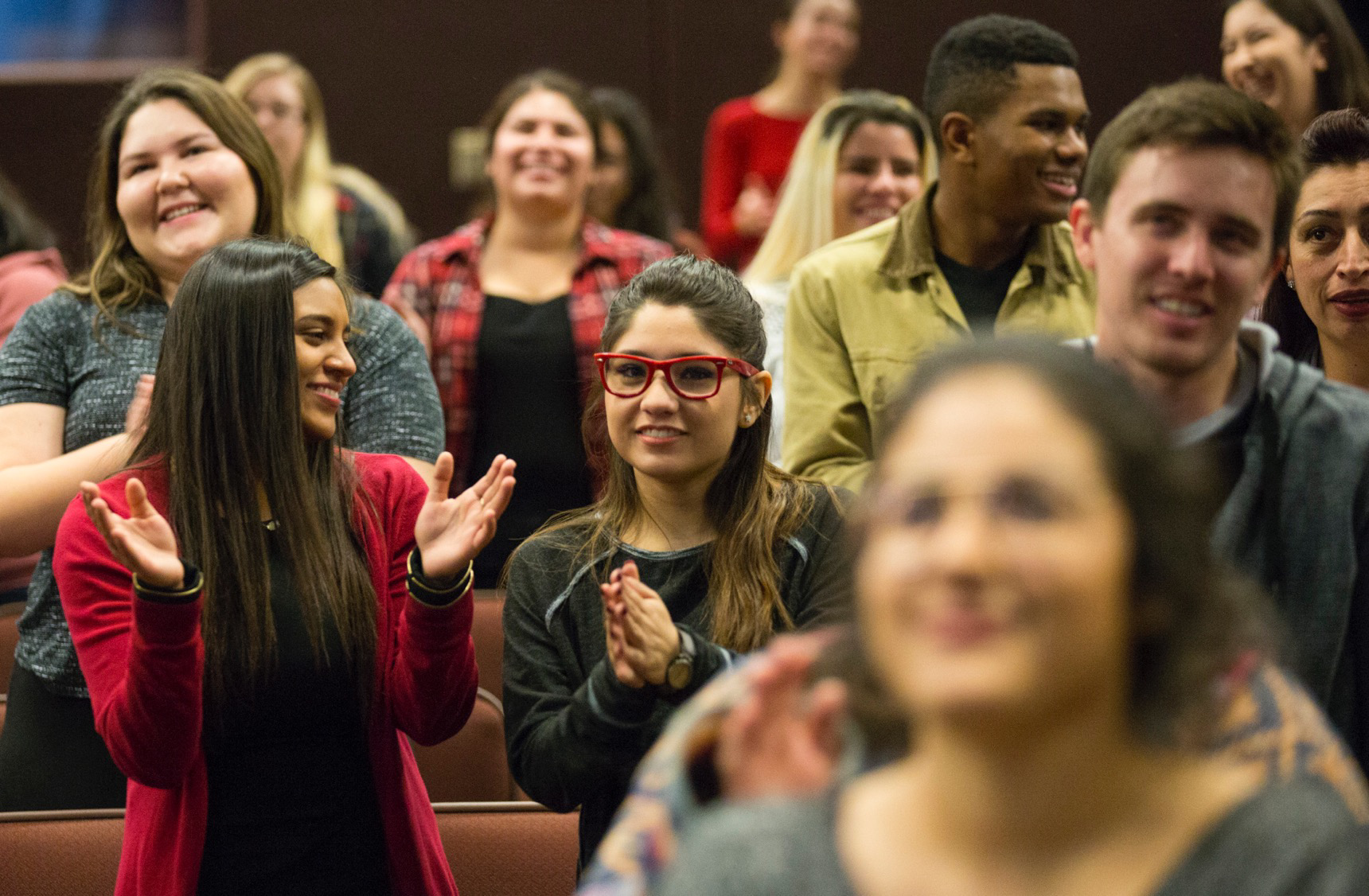 STRATEGIC GOALS
MEASURING SUCCESS
Teaching, Learning And The Student Experience
- Degrees Awarded
- Enrollment
- Retention Rate
- Student Participation in High-Impact      Programs
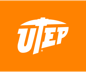 11
11
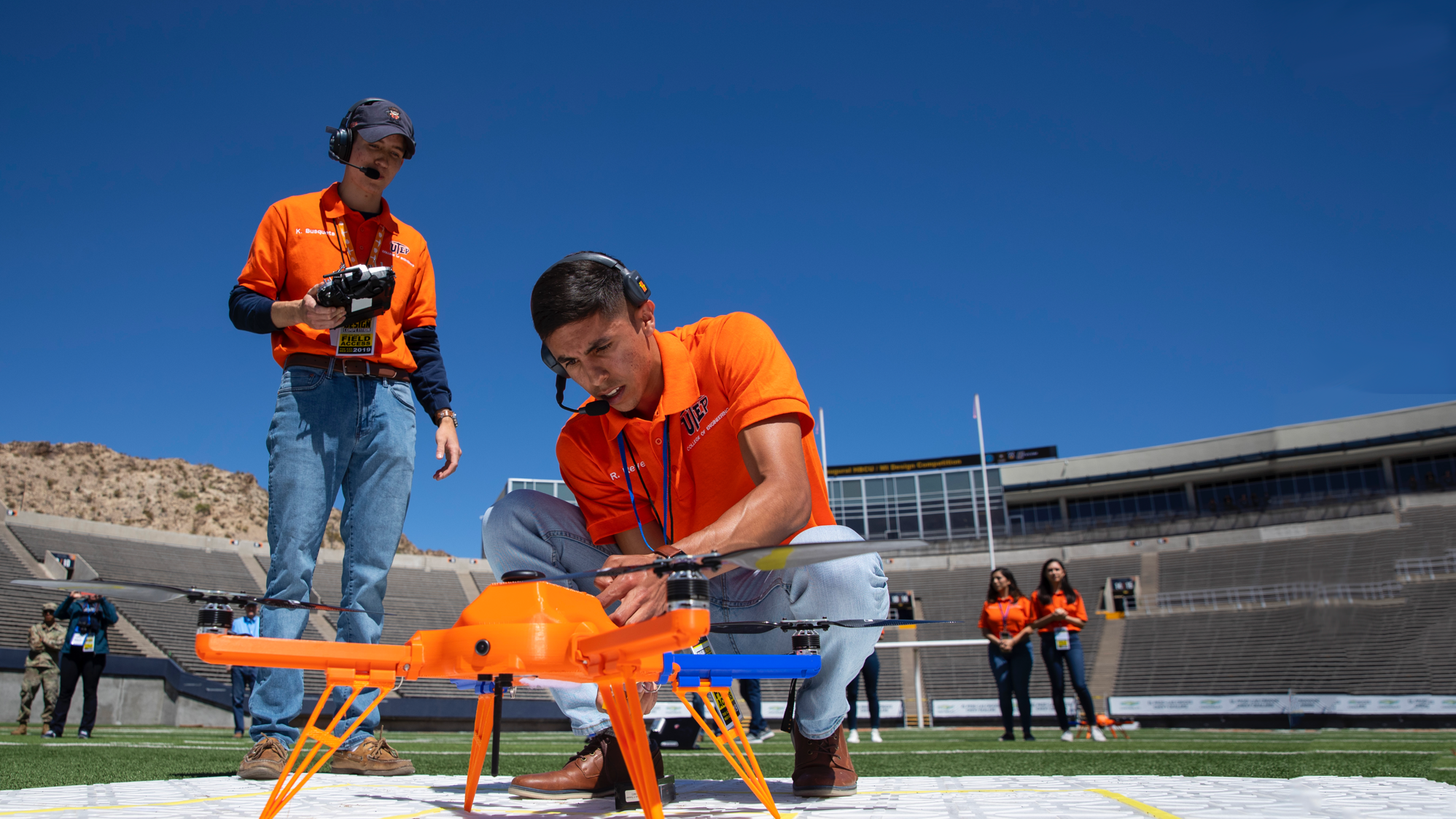 STRATEGIC GOALS
GOAL 2
Advance Discovery
Advance research, scholarship and artistic expression with emphasis on areas of current and emerging strength.
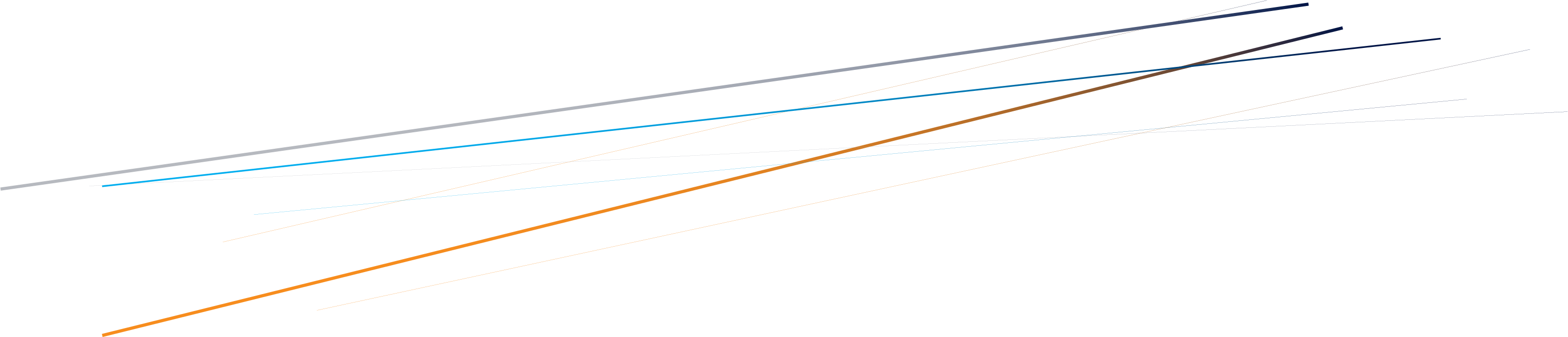 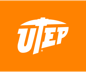 12
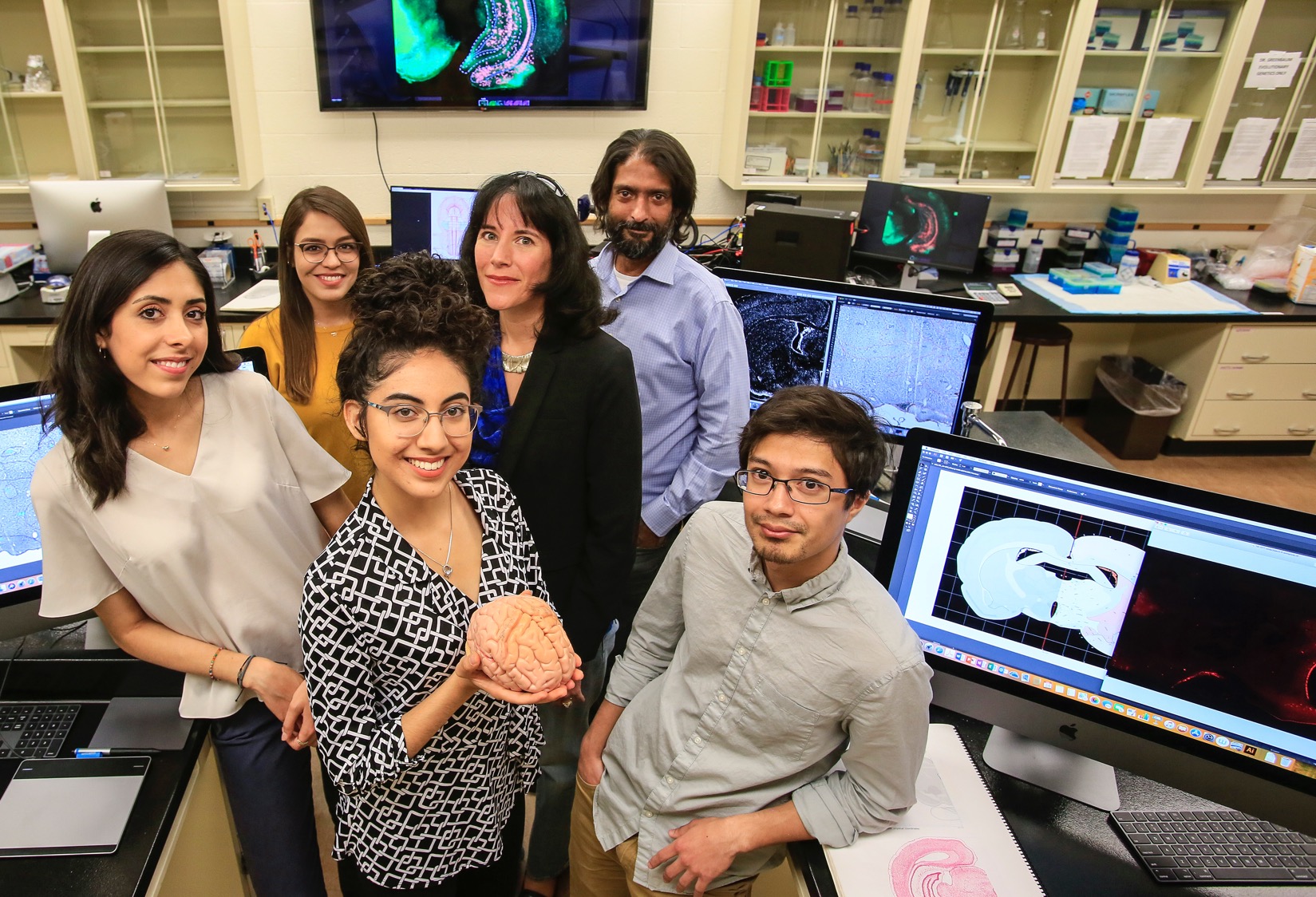 STRATEGIC GOALS
GOAL 2
Initiatives
Broad support for scholarship by all tenured and tenure track faculty
Focus on areas of strength to build federally funded research 
Expand Ph.D. programs and increase support
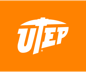 13
13
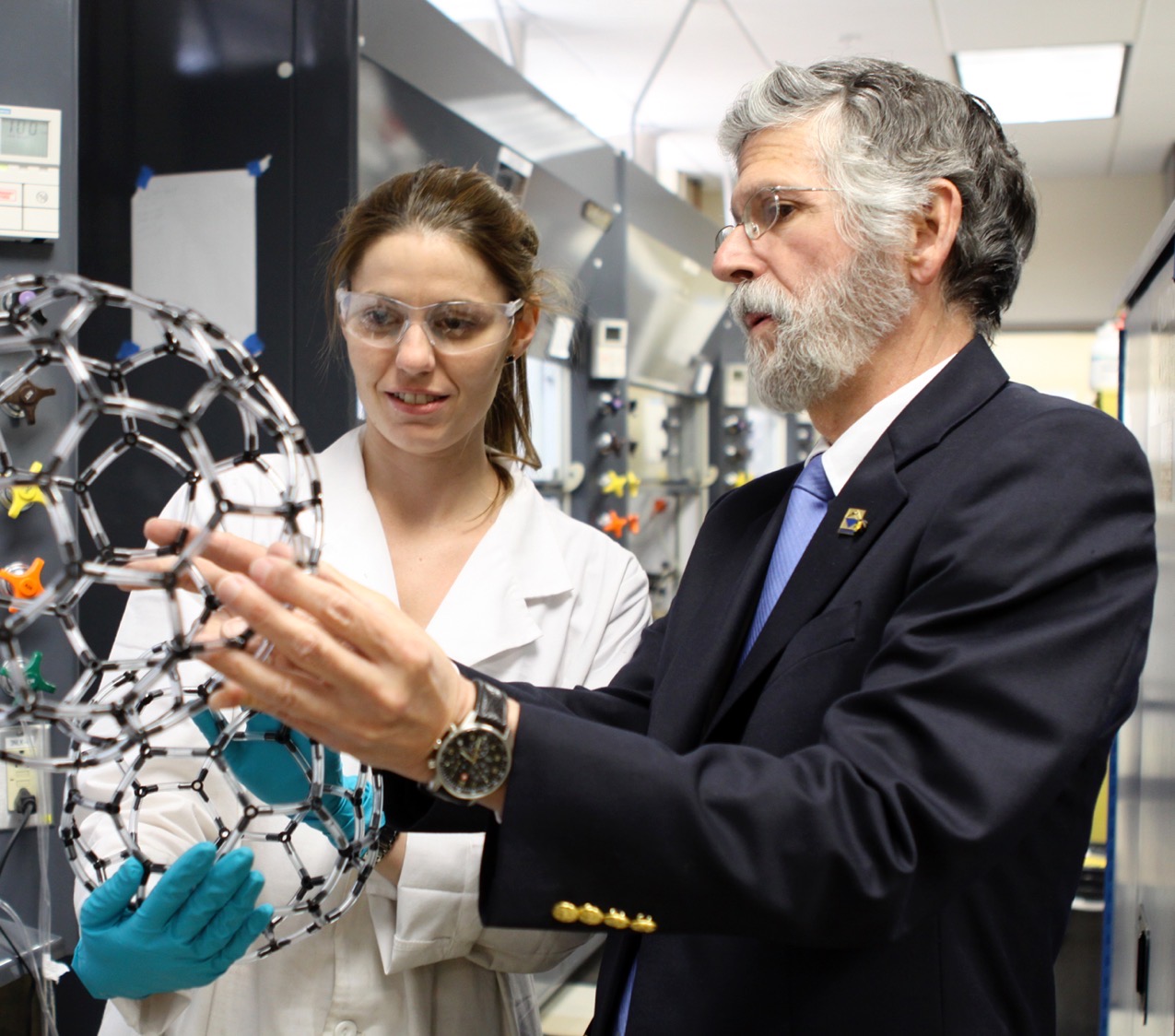 STRATEGIC GOALS
MEASURING SUCCESS
Advance Discovery
- Research Expenditures
- Scholarly Publications
- Creative Activities, Exhibitions, and   Performances
- Doctoral Degrees Awarded
- Patents
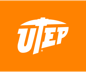 14
14
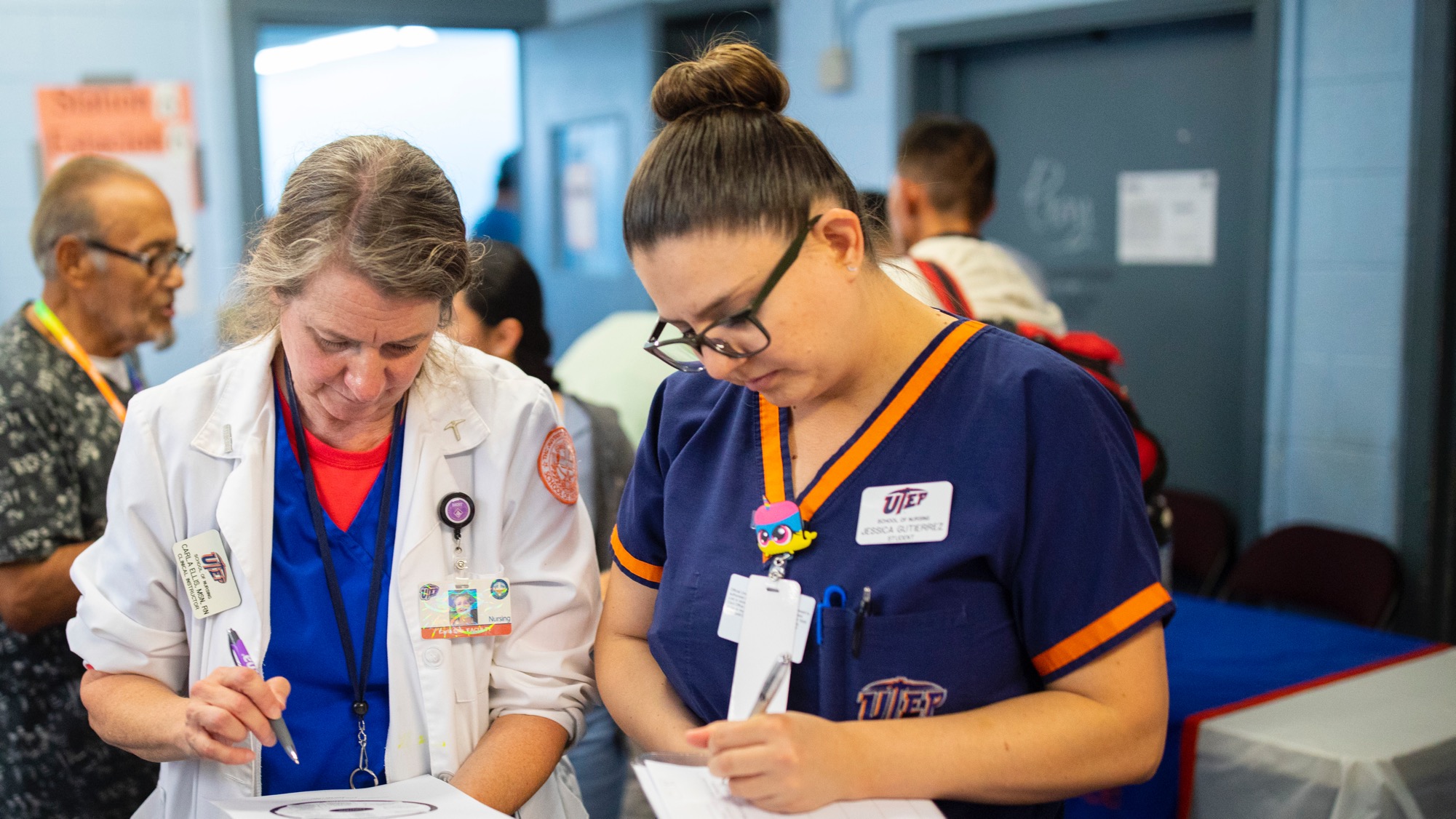 STRATEGIC GOALS
GOAL 3
Community Impact And Public Service
Foster well-being in our community so that we all live healthier, more prosperous, and culturally enriched lives.
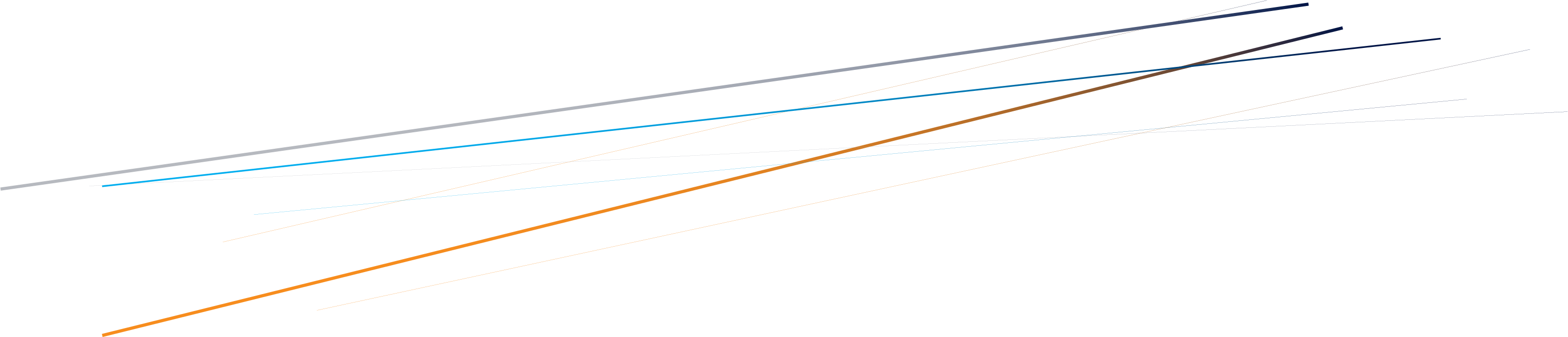 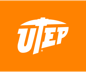 15
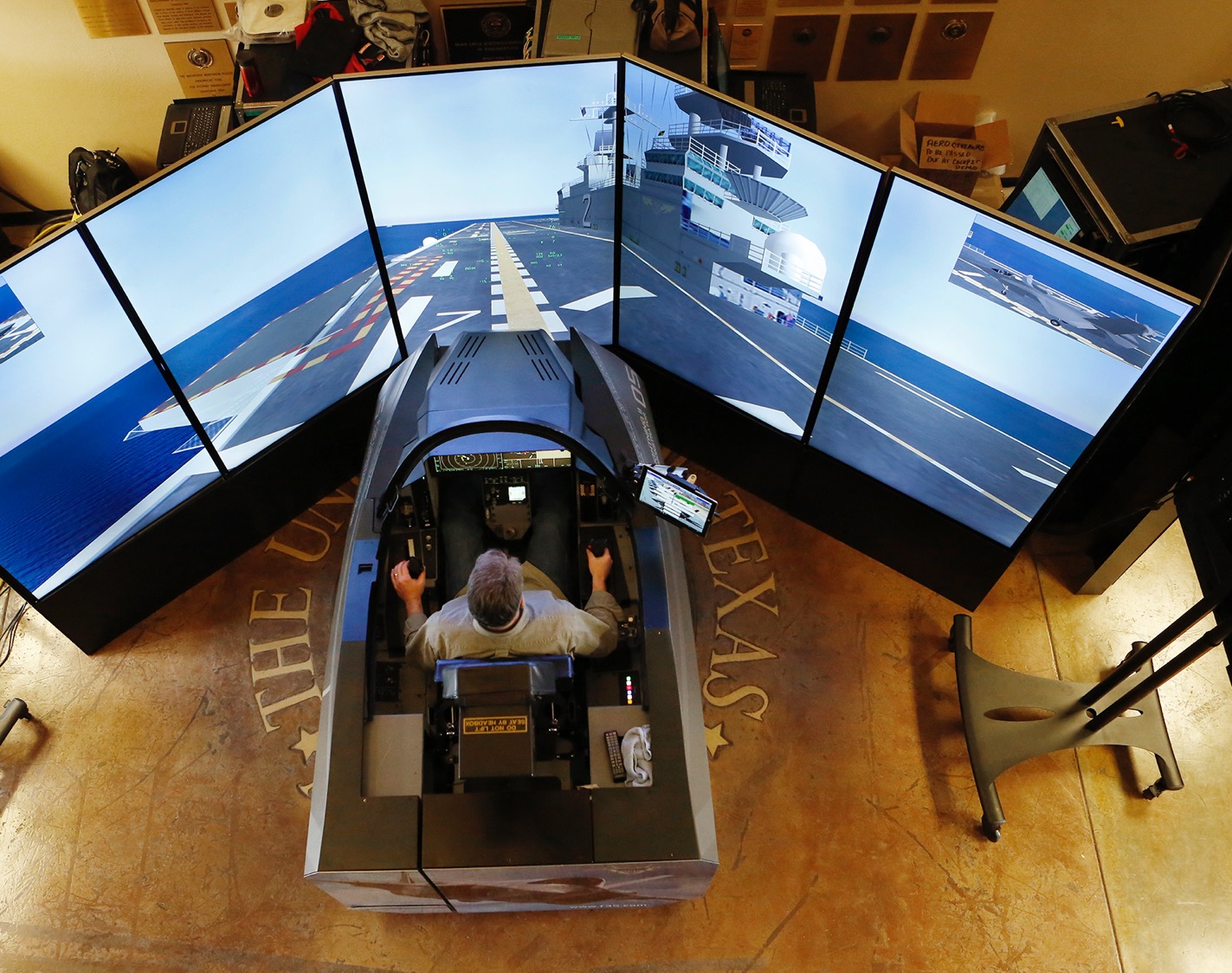 STRATEGIC GOALS
GOAL 3
Initiatives
Increase events
High quality intercollegiate athletics
Develop KTEP to tell the story of our region
Establish Business Engagement Center
Deepen health care partnerships
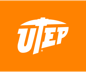 16
16
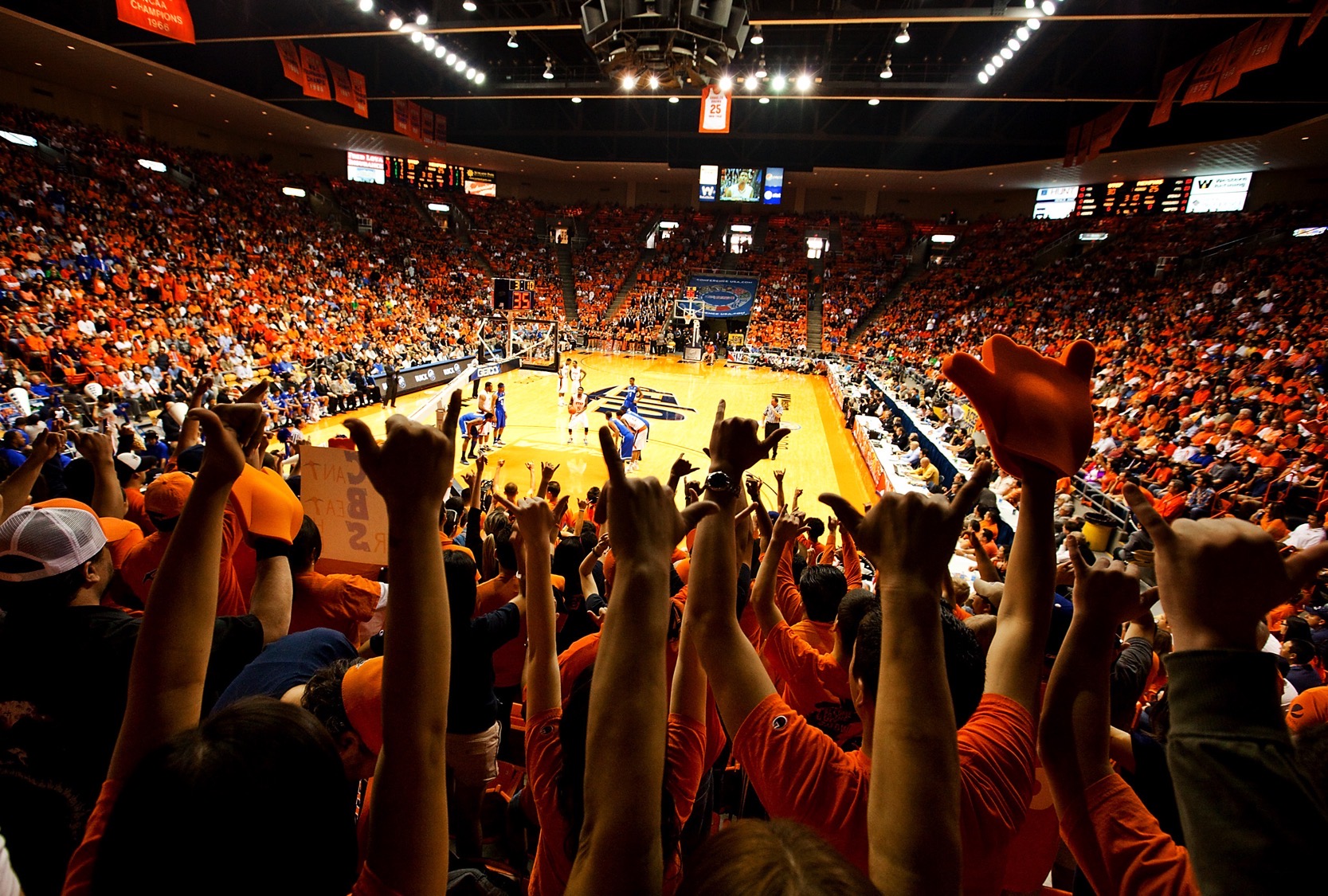 STRATEGIC GOALS
MEASURING SUCCESS
Community Impact And Public Service
- Education Level in the El Paso Region
- Workforce Productivity in the El Paso   Region
- Health of Residents in the El Paso   Region
- Community Participation in UTEP   Events
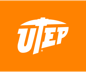 17
17
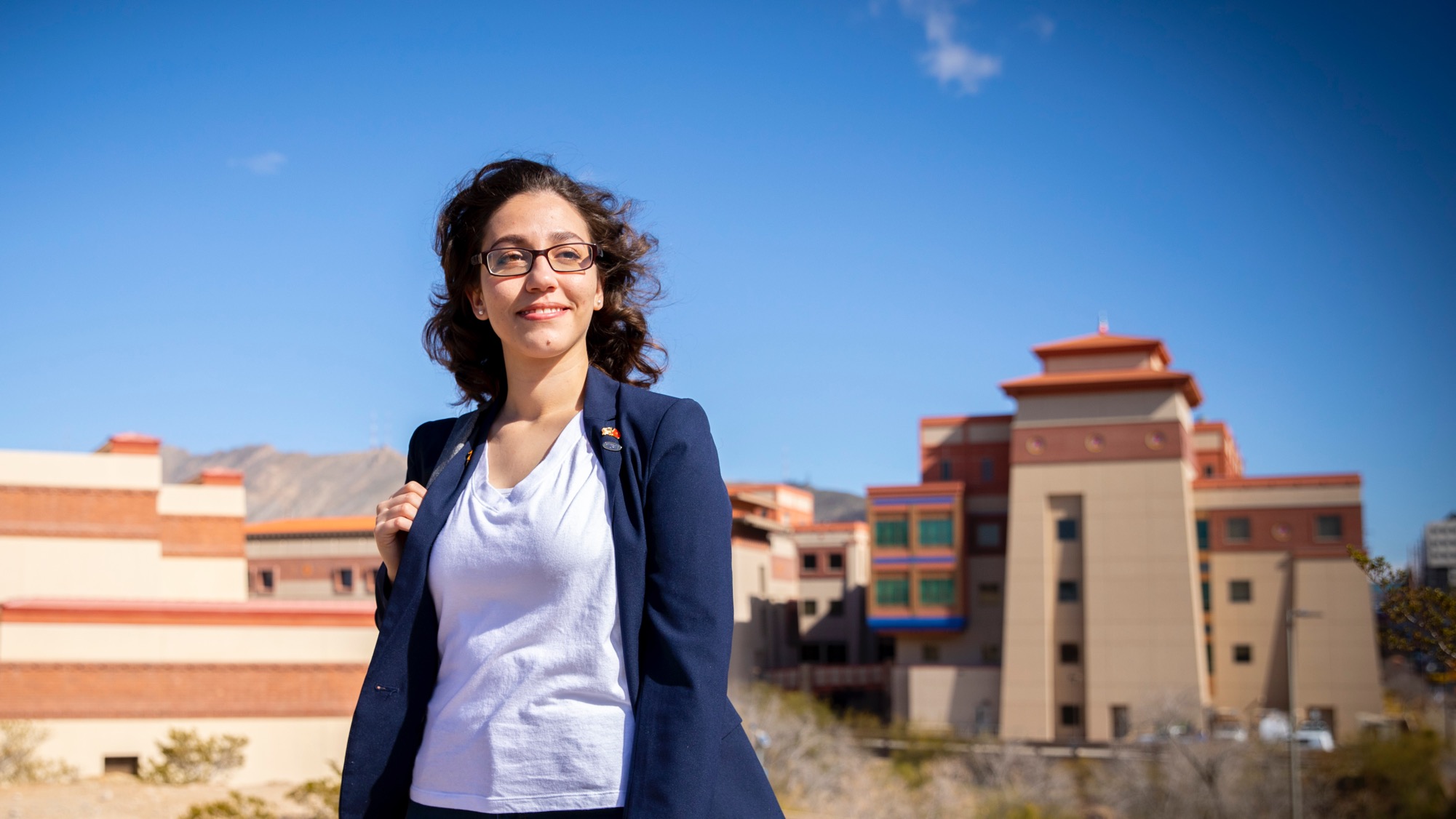 STRATEGIC GOALS
GOAL 4
Shape The Future Of Higher Education
Positively impact American higher education as the exemplary Hispanic-serving research university.
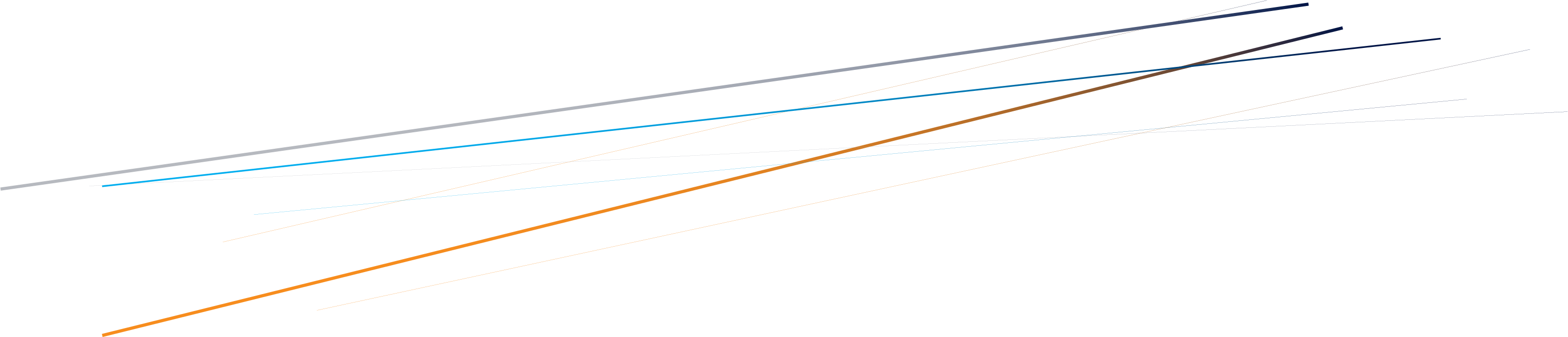 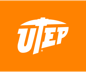 18
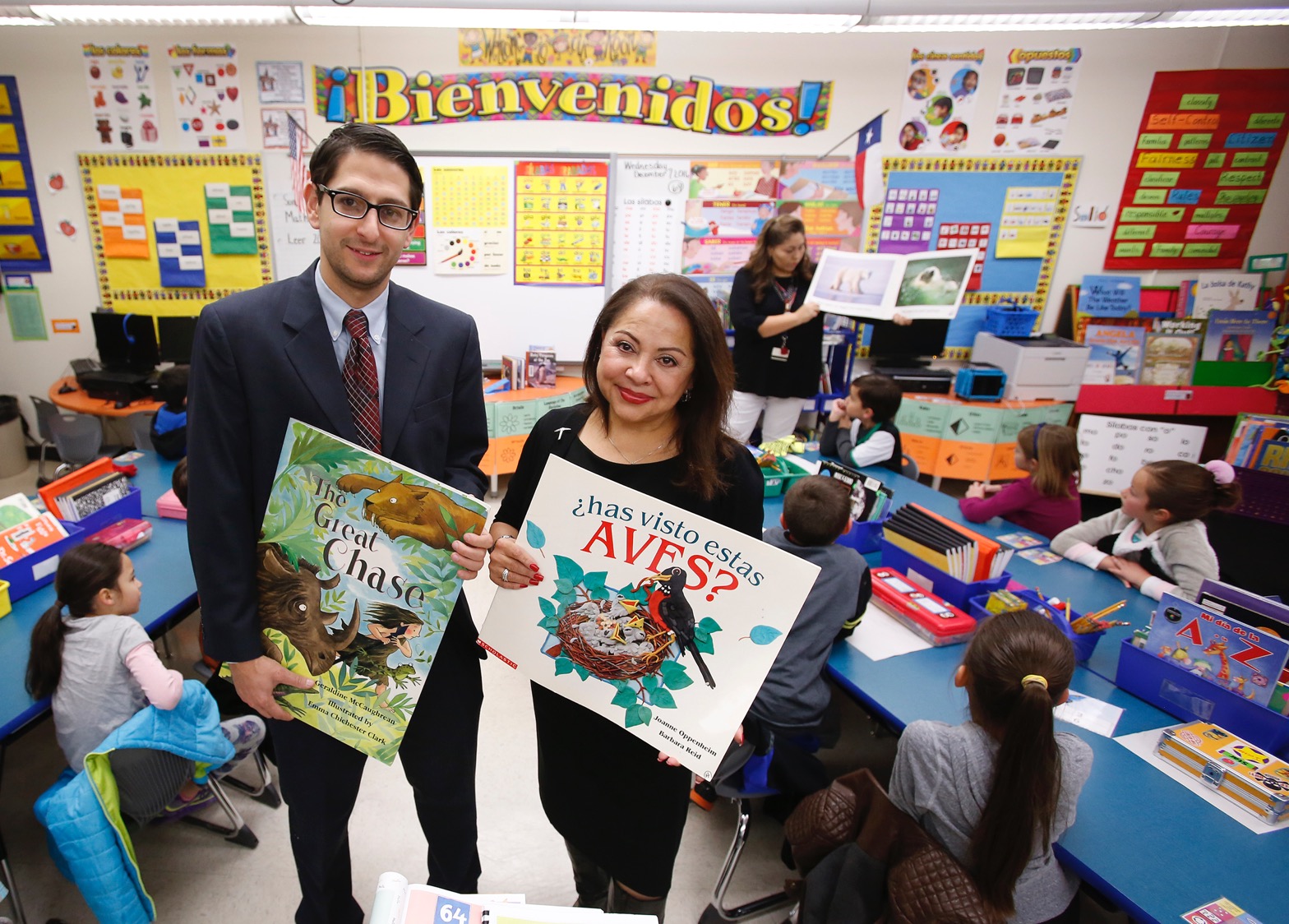 STRATEGIC GOALS
GOAL 4
Initiatives
Center for the Study of Hispanic Education
Re-establish UTEP University Press as a digital only publisher to focus on minority-serving universities
Train administrators
National leader in bilingualism
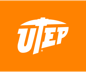 19
19
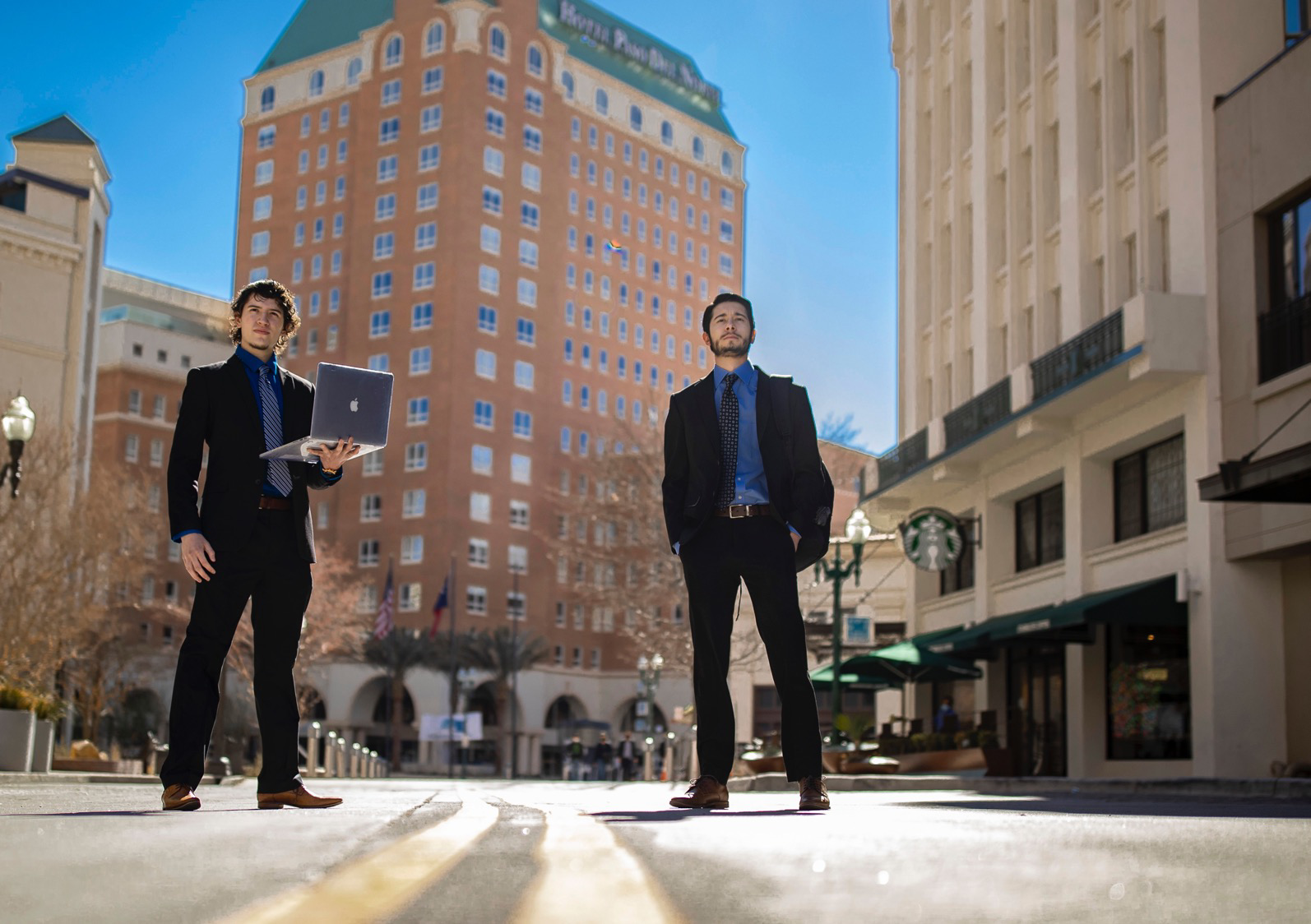 STRATEGIC GOALS
MEASURING SUCCESS
Shape The Future Of Higher Education
- UTEP Representation on National   Boards, Agencies, Commissions and   Committees
- UTEP Scholarly Activities Related to   Hispanic-Serving Institutions
- National Recognition for UTEP
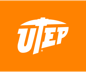 20
20
WHAT’S NEXT
Spread the Word
Presentations to each unit on campus through April
Distribution of plan to external stakeholders
Presentations to partners and community groups

Implementation 
Implementation of initiatives
21
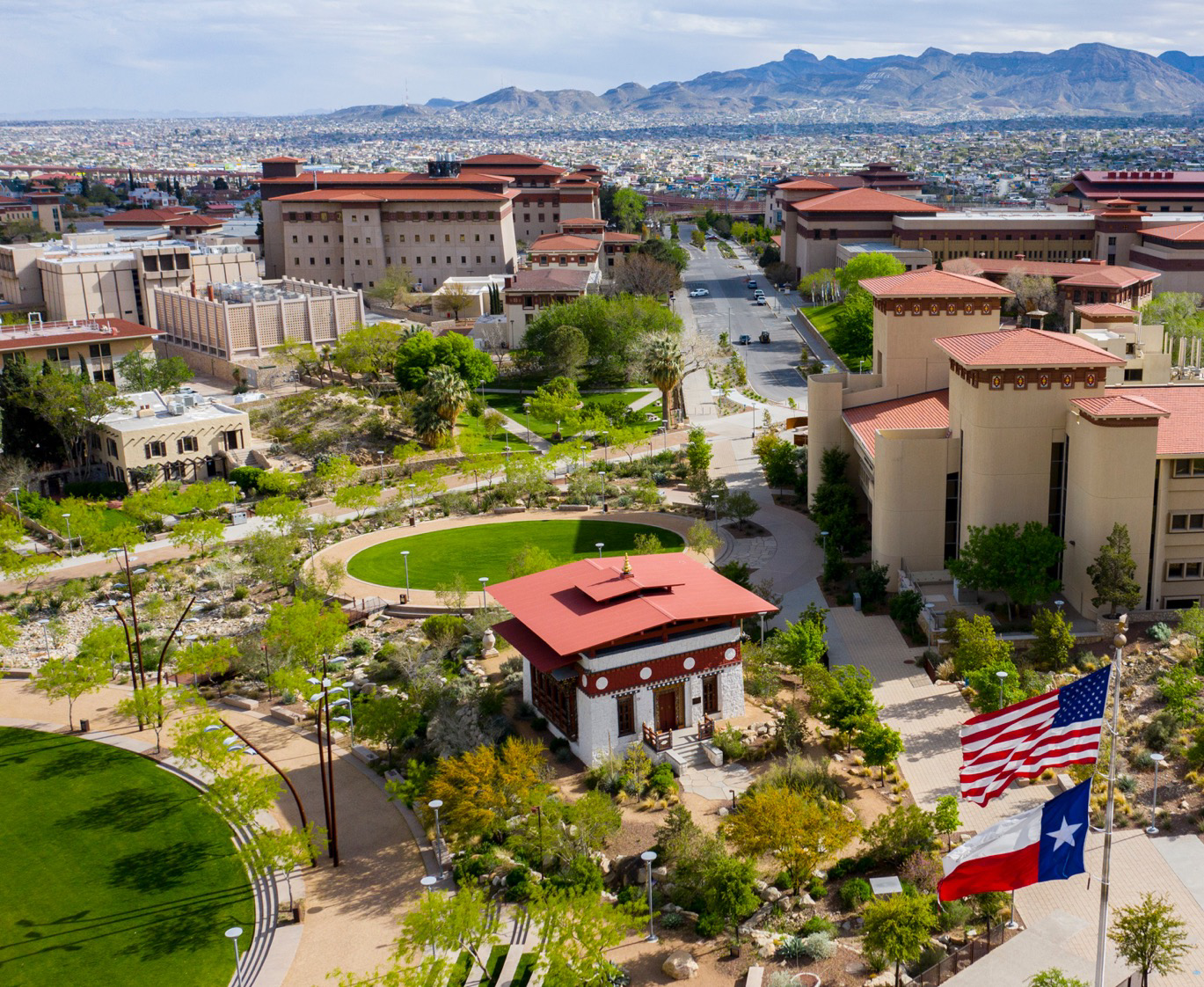 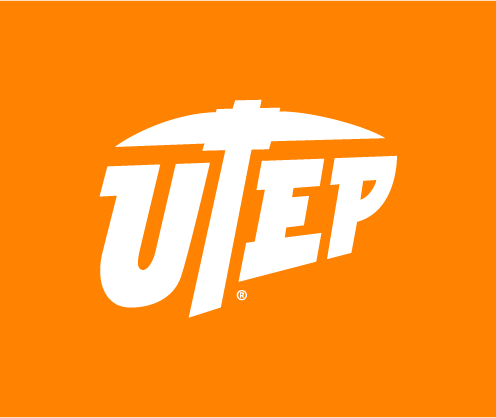 Learn More
utep.edu/strategic-plan
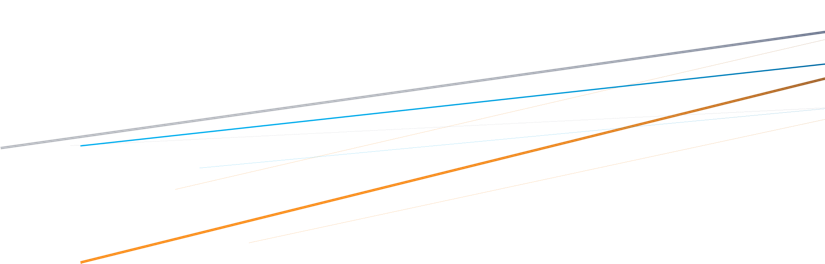 22
22